BDWG toolbox talks LA01
Ballast Dust on Worksites
Use of Respiratory Protective Equipment (RPE)
3-Nov-15
1
BDWG toolbox talks LA01
Key considerations
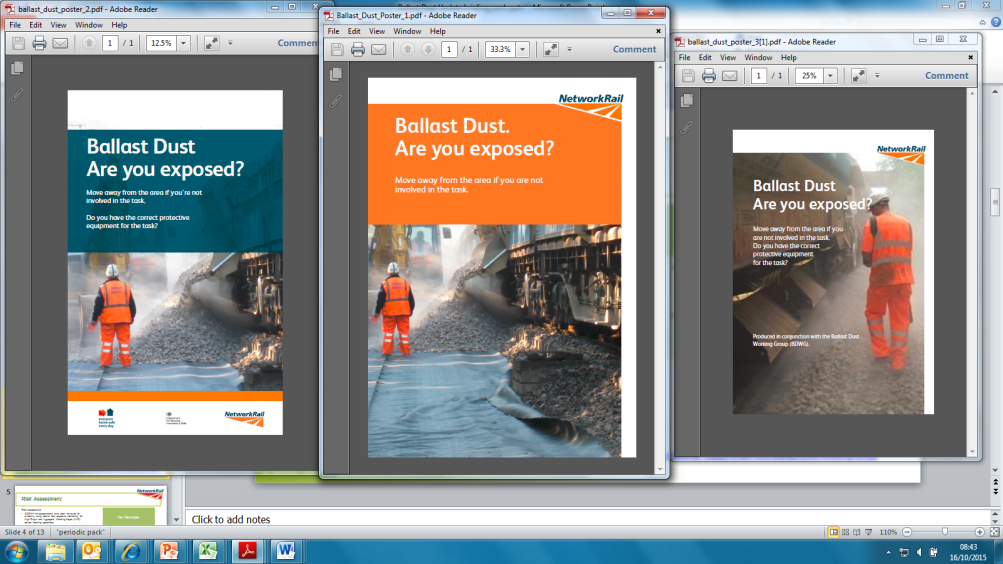 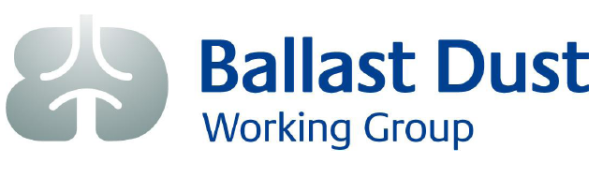 3-Nov-15
2
[Speaker Notes: Work planning should always aim to reduce exposure to ballast dust to as low as reasonably practicable.  Should the work risk assessment still identify roles that require further protection from ballast dust, the use of Respirable Protective Equipment (RPE) will be identified, to reduce the levels of dust exposure to staff on worksites. Staff required to wear tight fitting face masks should receive face fit testing.
 
Where the expected levels of exposure to dust for staff on worksites is minimal or below the 50% Workforce Exposure Level (WEL) for Total Inhalable, Respirable and Respirable Crystalline Silica dusts, a dust mask with an assigned protection factor of 20 (e.g. FFP3) can be used to protect individuals from dust exposure.]
BDWG toolbox talks LA01
Disposable masks
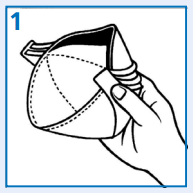 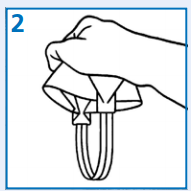 Turn mask over so you can grasp the elastic straps
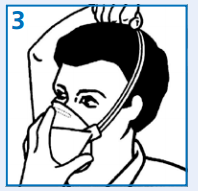 Cup the mask under your chin. Ensure the two straps are separated and pull the straps over your head
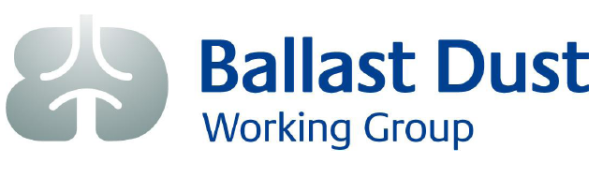 3-Nov-15
3
BDWG toolbox talks LA01
Disposable masks contd…
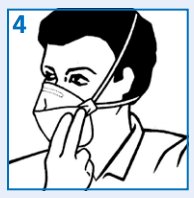 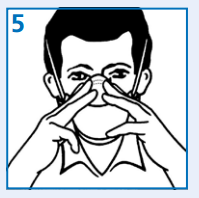 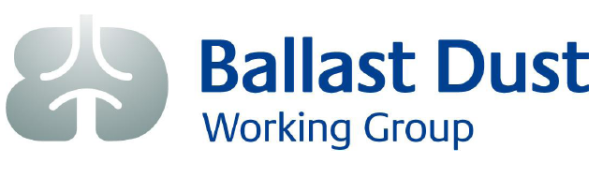 3-Nov-15
4
BDWG toolbox talks LA01
Check it fits
Breathe IN sharply. A Negative pressure (like it is sticking to your face) should be felt inside the mask. If air leaks around the nose, readjust the nose clip. If air leaks at the sides adjust the straps back along the sides of your head. Repeat this until the mask fits properly
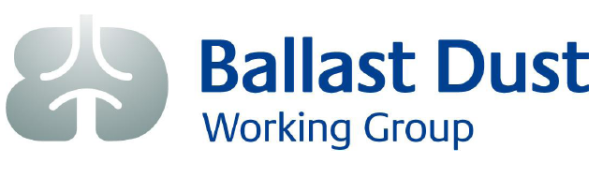 3-Nov-15
5
BDWG toolbox talks LA01
Beards and facial hair
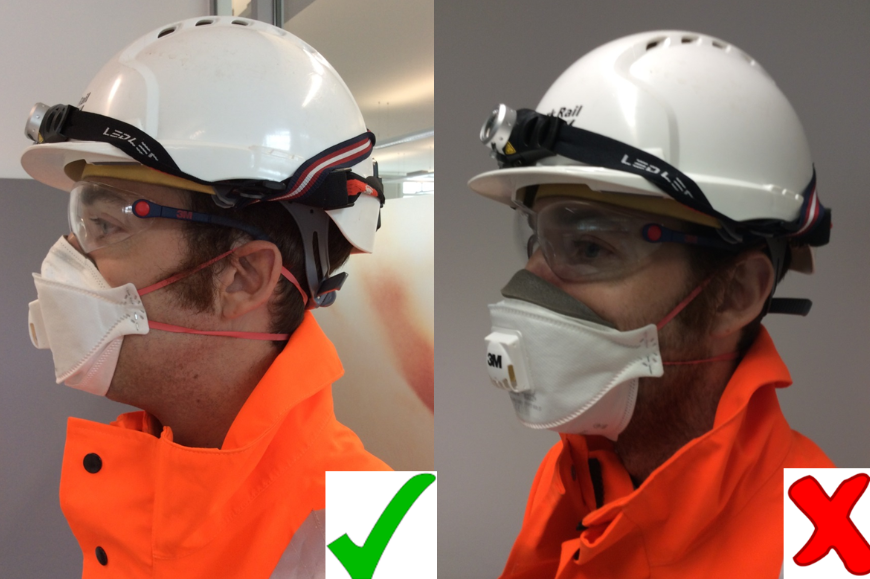 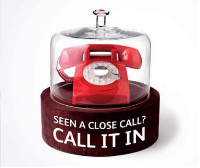 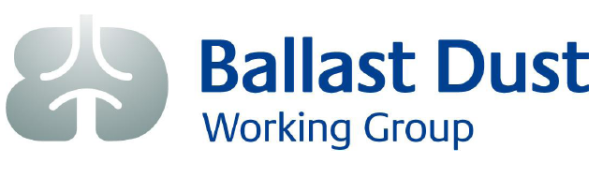 3-Nov-15
6
BDWG toolbox talks LA01
What have you learnt?
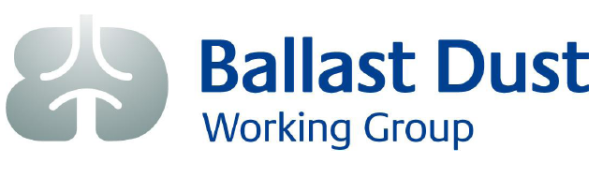 3-Nov-15
7